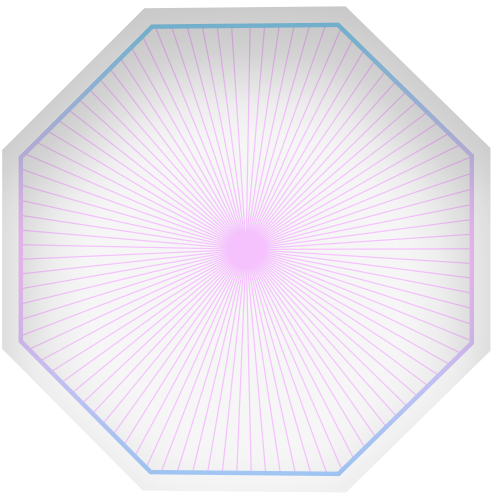 République TunisienneInstance Nationale des Télécommunications--------------°°°--------------
Observatoire de l’INT
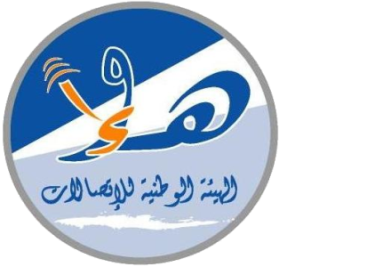 Tableau de Bord MensuelTéléphonie Fixe
Février 2025
Sommaire
01
02
03
Trafic Voix
Taux de pénétration
Abonnements
RTC
Taxiphones
BLR
VoIP
Trafic voix national
Trafic voix international
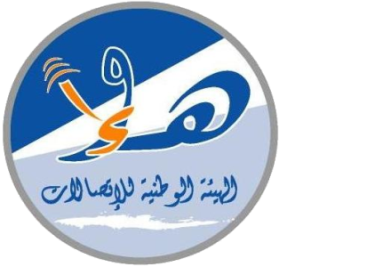 1. Abonnements
Parc fin Février 2025
Evolution mensuelle du parc
Parts de marché fin Février 2025
Evolution du parc
Tableau de Bord Mensuel – Téléphonie Fixe – Février 2025 – page 3
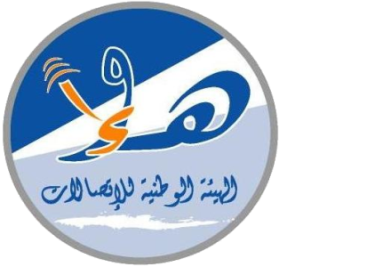 Evolution du parc de la téléphonie fixe par type d’utilisation
Evolution du parc de la téléphonie fixe par opérateur
Evolution mensuelle des parts de marché des abonnements par opérateur
Evolution des parts de marché des abonnements                 par opérateur
Tableau de Bord Mensuel – Téléphonie Fixe – Février 2025 – page 4
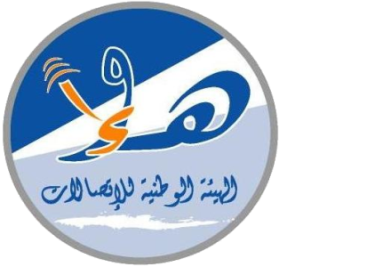 RTC
Taxiphones
Evolution du parc RTC
Evolution des taxiphones
Evolution mensuelle du parc RTC
Evolution mensuelle des taxiphones
Tableau de Bord Mensuel – Téléphonie Fixe – Février 2025 – page 5
BLR     (Box + LTE-TDD)
VoIP
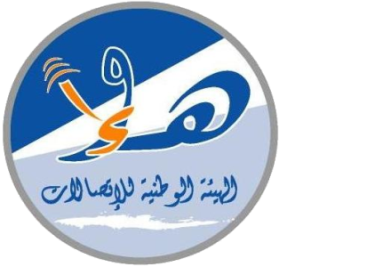 Evolution du parc BLR
Evolution du parc VoIP
Evolution mensuelle du parc BLR
Evolution mensuelle du parc VoIP
Tableau de Bord Mensuel – Téléphonie Fixe – Février 2025 – page 6
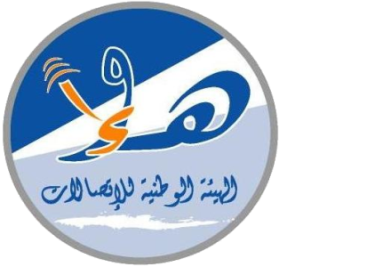 2. Taux de Pénétration
Evolution mensuelle du nombre d’abonnements         téléphonie fixe / 100 Ménages
Evolution mensuelle du nombre d’abonnements         téléphonie fixe / 100 Habitants
Evolution du taux de pénétration  des trois derniers mois
Evolution du taux de pénétration des trois derniers mois
Tableau de Bord Mensuel – Téléphonie Fixe – Février 2025 – page 7
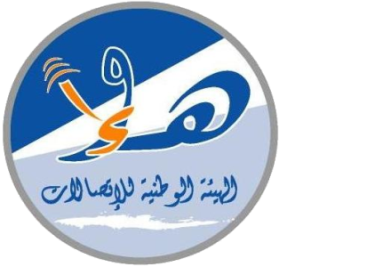 3. Trafic Voix
Evolution du trafic voix fixe national
Evolution du trafic voix fixe national par opérateur
Parts de trafic voix fixe national                              
fin Février 2025
Evolution mensuelle des parts de trafic voix fixe national par opérateur
Tableau de Bord Mensuel – Téléphonie Fixe – Février 2025 – page 8
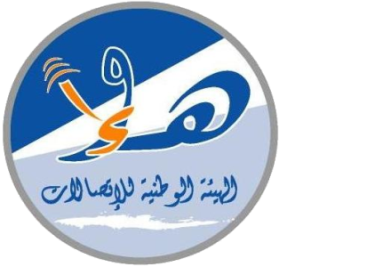 Trafic Voix National
Evolution du trafic voix fixe national                              mensuel moyen par abonnement
Evolution du trafic voix fixe national                              journalier moyen
Evolution du trafic voix fixe national                                 mensuel moyen par abonnement par opérateur
Evolution du trafic voix fixe national                               journalier moyen par opérateur
Tableau de Bord Mensuel – Téléphonie Fixe – Février 2025 – page 9
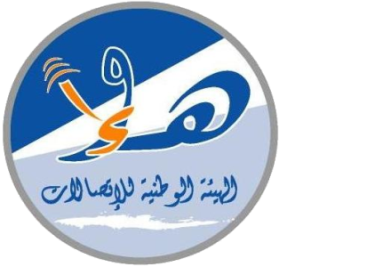 Trafic Voix National Entrant
Evolution du trafic voix fixe national entrant                             par opérateur
Evolution du trafic voix fixe national entrant journalier moyen par opérateur
Ratio: Trafic Sortant / Trafic Entrant
Tableau de Bord Mensuel – Téléphonie Fixe – Février 2025 – page 10
Trafic Voix International
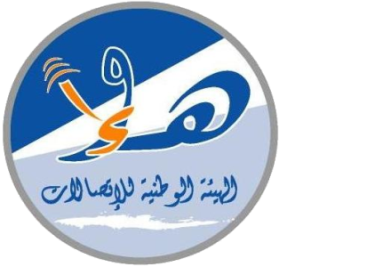 Evolution du trafic voix fixe international
Evolution du trafic voix fixe international entrant 
par opérateur
Evolution du trafic voix fixe international sortant 
par opérateur
Tableau de Bord Mensuel – Téléphonie Fixe – Février 2025 – page 11
Définitions
Taux de pénétration téléphonie fixe = (nombre d’abonnements téléphonie fixe/nombre d’habitants)*100.
Taux de pénétration téléphonie fixe résidentielle = (nombre d’abonnements téléphonie fixe résidentiels/nombre de ménages)*100.
Abonnement téléphonie fixe : toute ligne reliée par une technologie filaire (cuivre, fibre optique…) ou radio permettant de faire des appels téléphoniques, et dont l’équipement terminal est situé à un emplacement fixe ou a une portée limitée. (Sont comptabilisés ici les abonnements au protocole IP et les canaux au réseau numérique à intégration de services (RNIS)).
Abonnement téléphonie fixe postpayé : tout abonnement téléphonie fixe dont le service fait l'objet d'une facturation récurrente (facture, forfait, etc.).
Abonnement téléphonie fixe prépayé : tout abonnement téléphonie fixe dont le service fait l'objet d'une facturation prépayée (prélèvement du solde rechargé par cartes de recharges, recharge électronique, etc.).
Abonnement téléphonie fixe résidentiel : tout abonnement téléphonie fixe desservant les particuliers.
Abonnement téléphonie fixe professionnel : tout abonnement téléphonie fixe desservant les entreprises ou les services publics ou servant à d'autres fins professionnelles.
Abonnement téléphonie fixe / RTC : tout abonnement téléphonie fixe dont la ligne téléphonique relie l'équipement terminal du client directement au réseau public commuté (RTPC) et qui dispose d'un accès individualisé dans l'équipement de commutation téléphonique. (Sont comptabilisé ici les canaux au réseau numérique à intégration de services (RNIS), et ne sont pas comptabilisé ici les abonnements au protocole IP).
Abonnement téléphonie fixe / VoIP : tout abonnement téléphonie fixe dont le transport de la voix est fait sur un réseau IP filaire.
Abonnement téléphonie fixe / BLR : tout abonnement téléphonie fixe dont la liaison de la ligne est faite par une technologie radio et dont l’équipement terminal du client est situé à un emplacement fixe ou a une portée limitée.
Taxiphone : tout abonnement téléphonie fixe postpayé dont le terminal est un téléphone public fonctionnant avec pièces ou avec cartes.
Appel voix fixe national : tout appel voix émanant d’un abonnement téléphonie fixe chez un opérateur fixe national se terminant sur le réseau d’un opérateur fixe ou mobile national.
Appel voix fixe On-net : tout appel voix émanant d’un abonnement téléphonie fixe chez un opérateur fixe national se terminant sur le réseau de l’opérateur de départ d’appel.
Appel voix fixe Off-net : tout appel voix émanant d’un abonnement téléphonie fixe chez un opérateur fixe national se terminant sur le réseau d’un opérateur national différent de celui de départ d’appel.
Appel voix fixe entrant : tout appel voix émanant d’un abonnement téléphonie fixe ou téléphonie mobile (à l’intérieur du pays) chez un opérateur national se terminant sur un autre réseau d’un opérateur fixe national.
Trafic voix fixe journalier moyen = trafic voix fixe total du mois / nombre de jours du mois.
Rapport Off-net/On-net = trafic voix fixe off-net / trafic voix fixe on-net.
Rapport Sortant/Entrant = (trafic voix fixe on-net + trafic voix fixe off-net) /trafic voix fixe entrant.
Appel voix fixe international sortant : tout appel voix émanant d’un abonnement chez un opérateur fixe national se terminant sur le réseau d’un opérateur à l’étranger.
Appel voix fixe international entrant : tout appel voix émanant d’un abonnement téléphonie fixe ou téléphonie mobile chez un opérateur à l’étranger se terminant sur le réseau d’un opérateur fixe national.